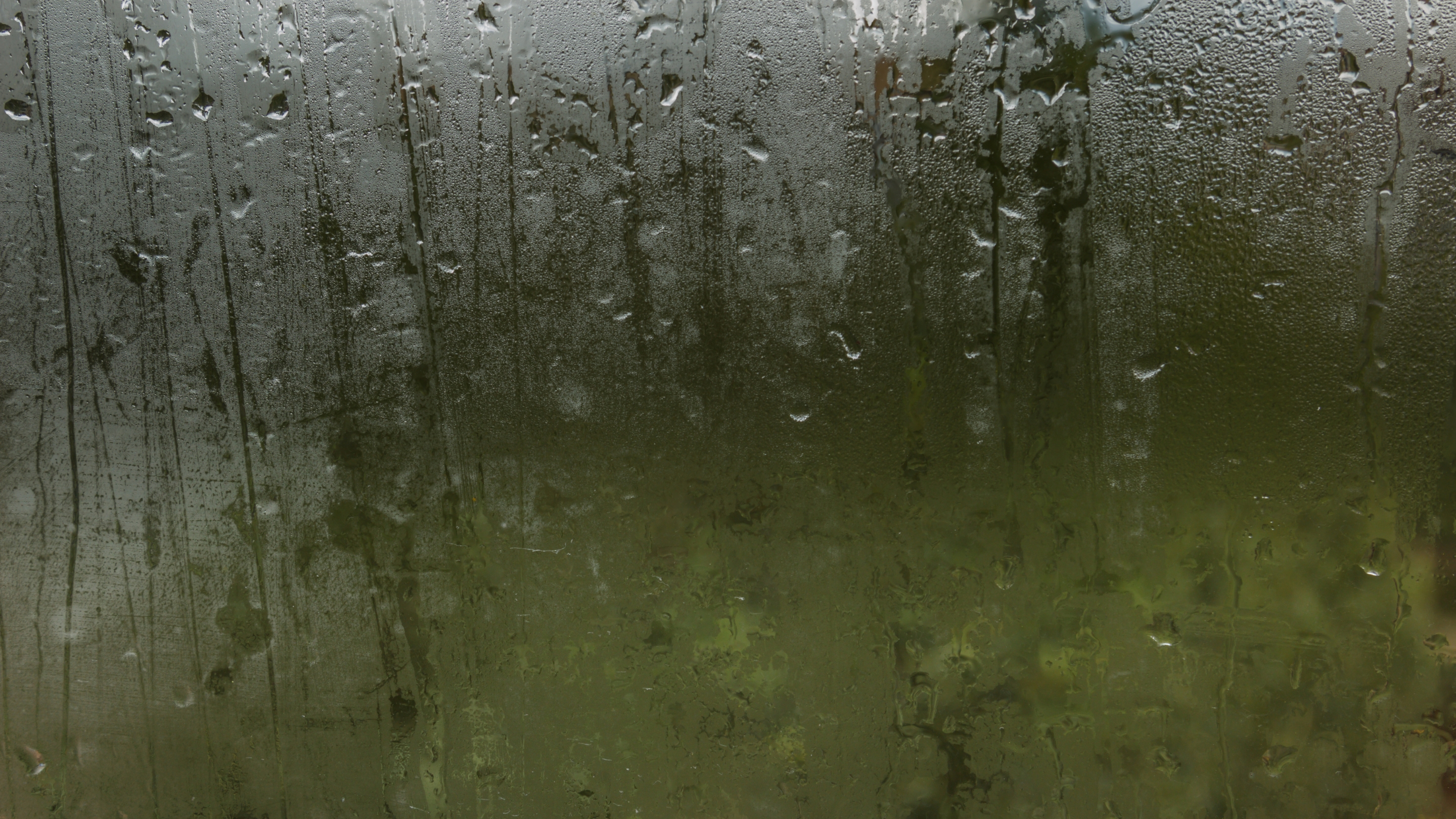 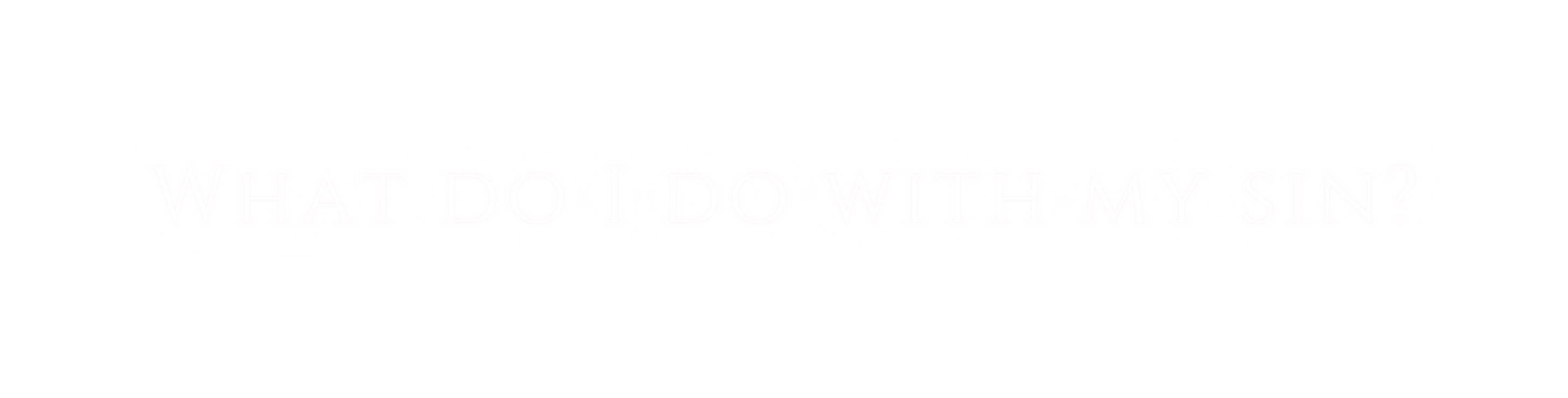 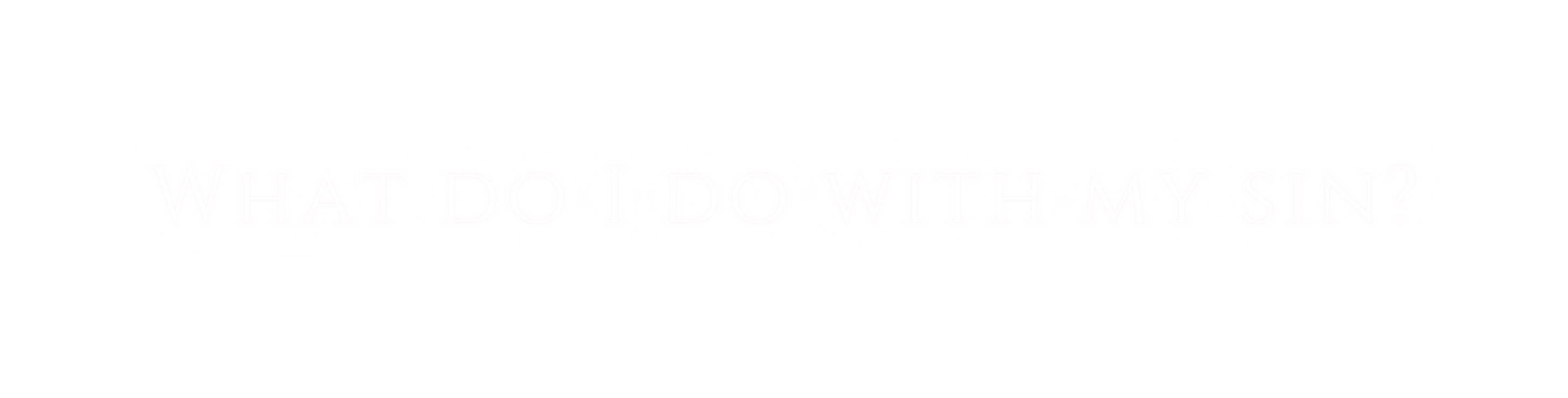 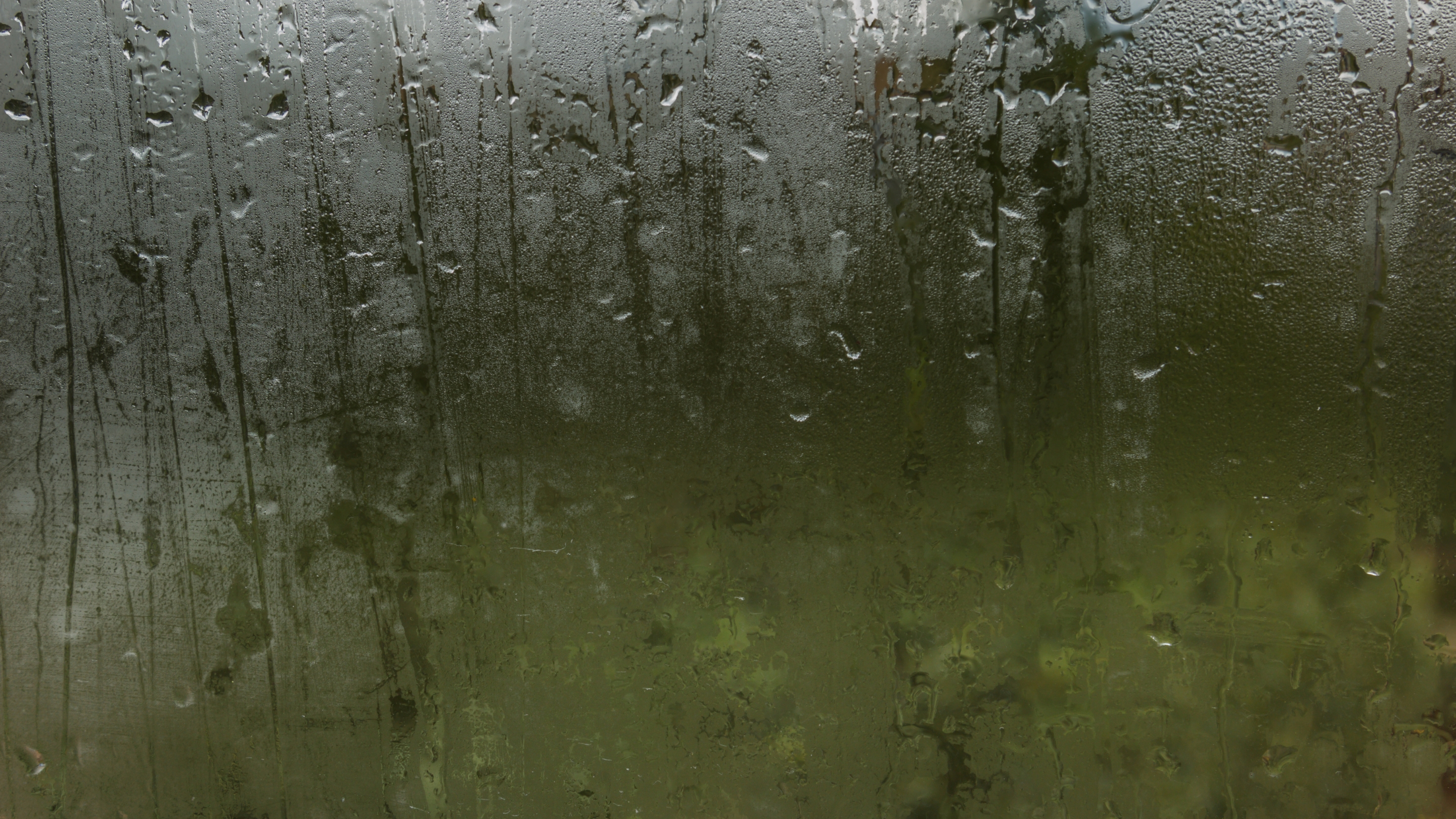 Know It
1 John 2:1 – it can be known, otherwise how can it be dealt with?
Assuming is Not Knowing
We must not assume we are in sin – sinful nature? (cf. Romans 7:9; Ezekiel 18:20; 1 John 3:7-8); inability? (cf. 1 Corinthians 10:13)
The law reveals sin, and it can be known – 1 John 3:4;      Romans 7:7, 12
Forgiveness must be sought – Isaiah 55:6-7
Pray for Knowledge – Lev. 4:13-14; Psalm 119:17-19; 139:23-24
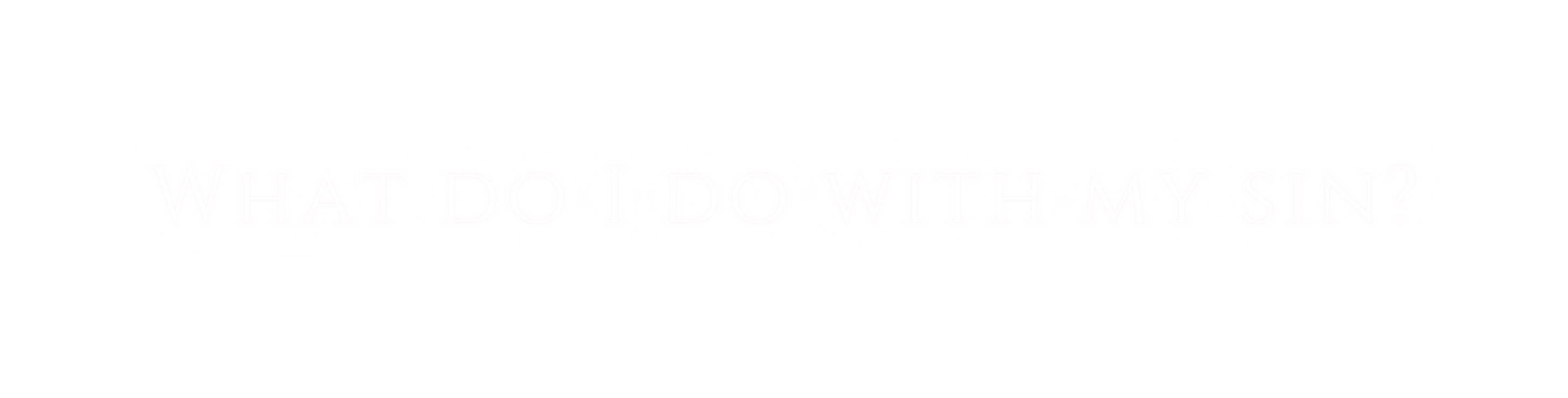 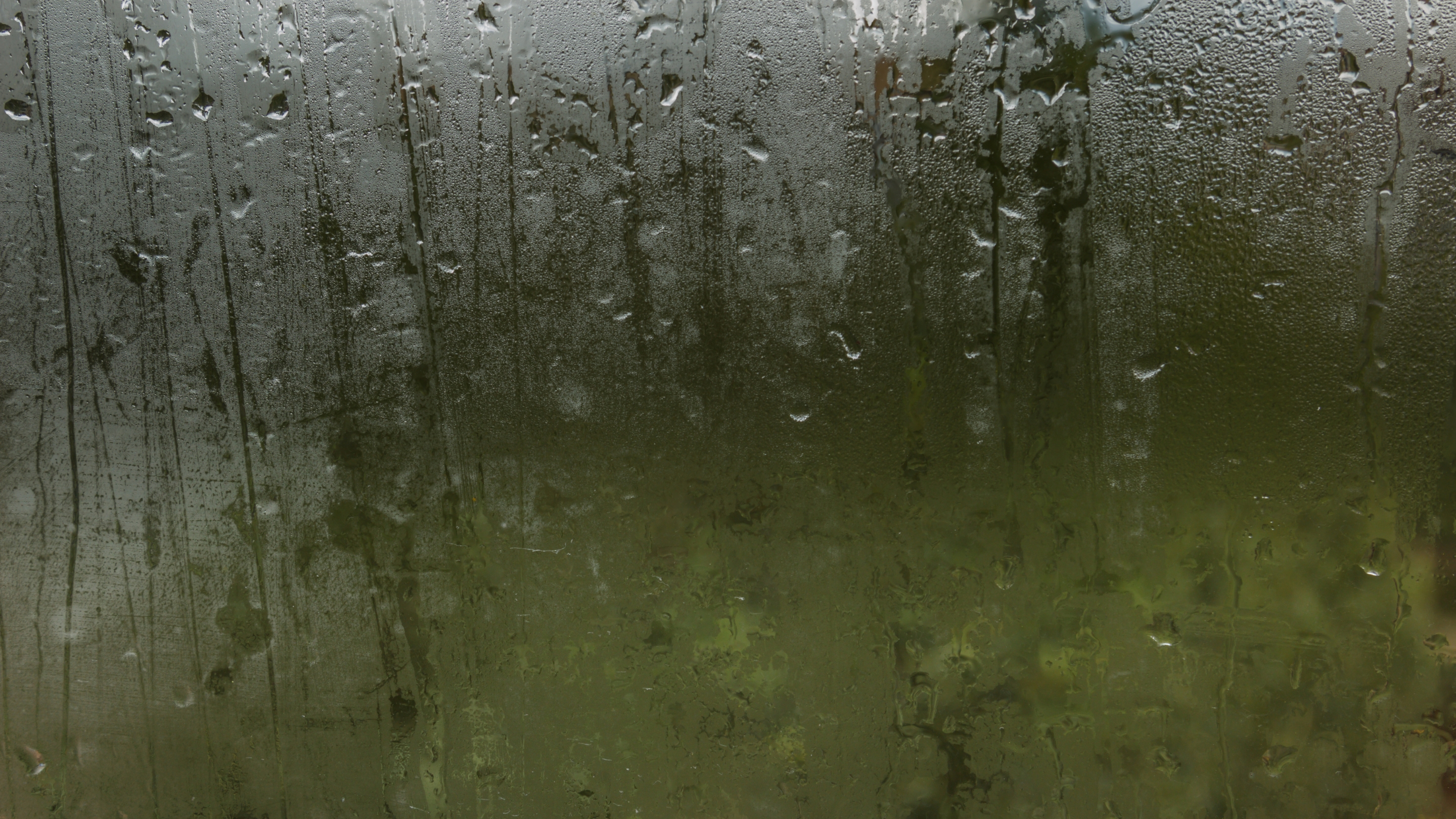 Know It; Repent of It
Repentance Requires Knowledge of Sin
Acts 8:20-23 – would Simon know what “this” was?
By definition – metanoeō – meta, “after,” implying “change,” noeo, “to perceive” (VINE)
Repentance is granted through knowledge – Acts 5:31; 11:18; Luke 24:47
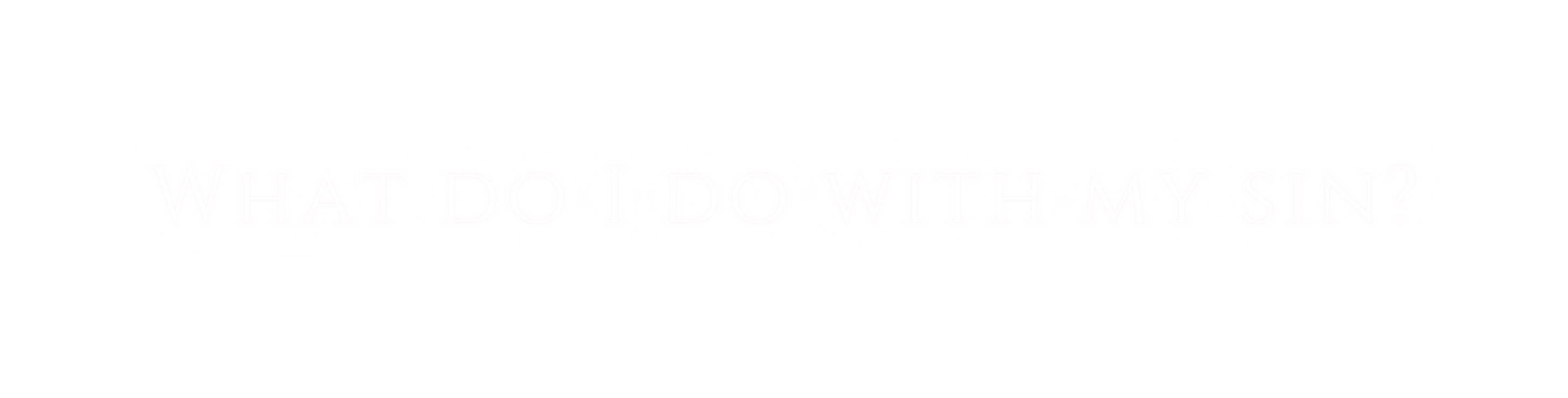 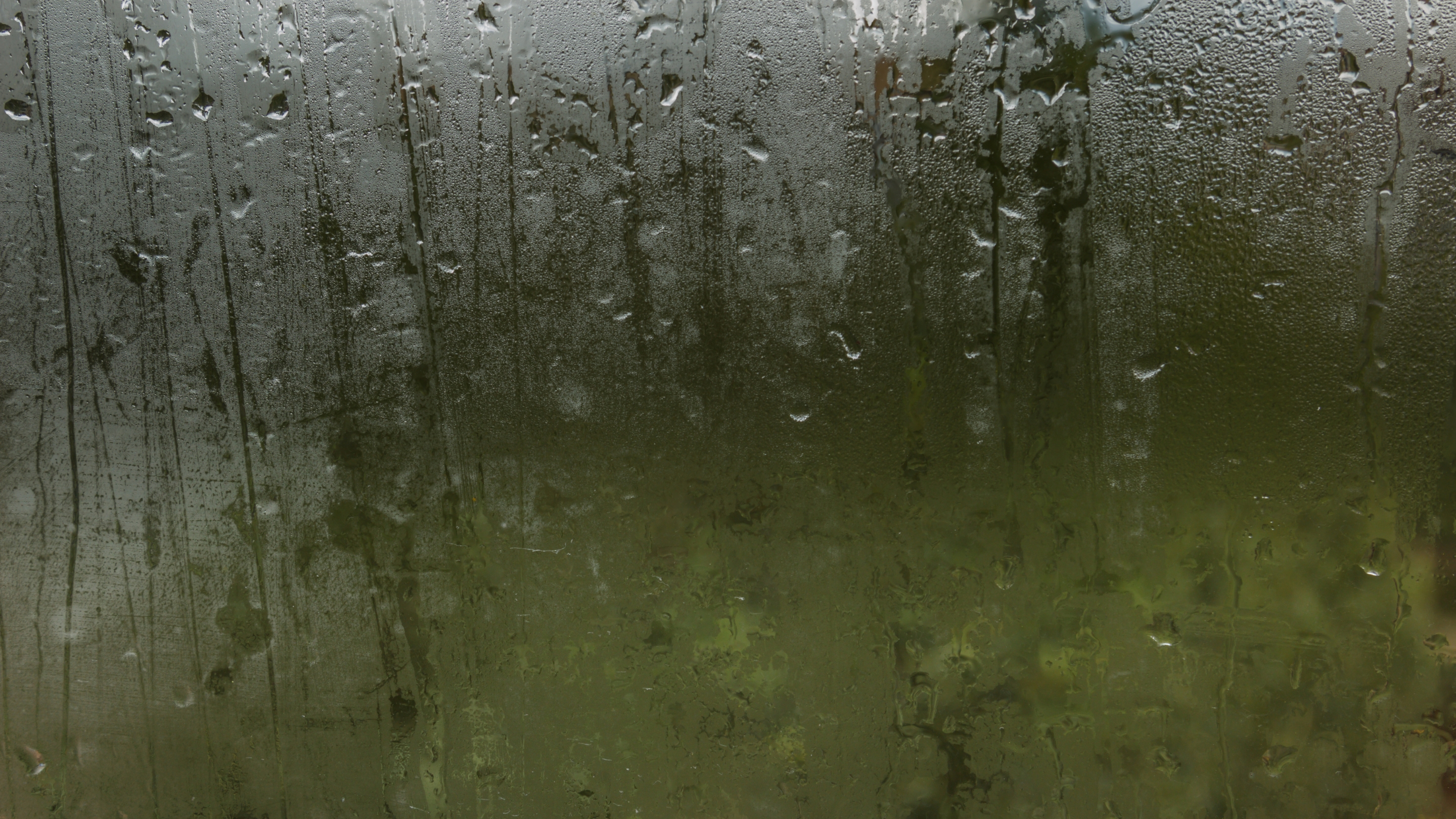 Know It; Repent of It
Repentance is not Penitence
Metanoia – “lit., “to perceive afterwards” (VINE)
Metamelomai – “meta, as in No. 1 [“after,” implying “change”], and melo, “to care for,” (VINE) (cf. Matthew 27:3 – Judas)
True repentance is a change of the entire man – 2 Corinthians 7:8-11 – Intellect, Emotion, Will (leading to action; cf. Luke 3:8-14)
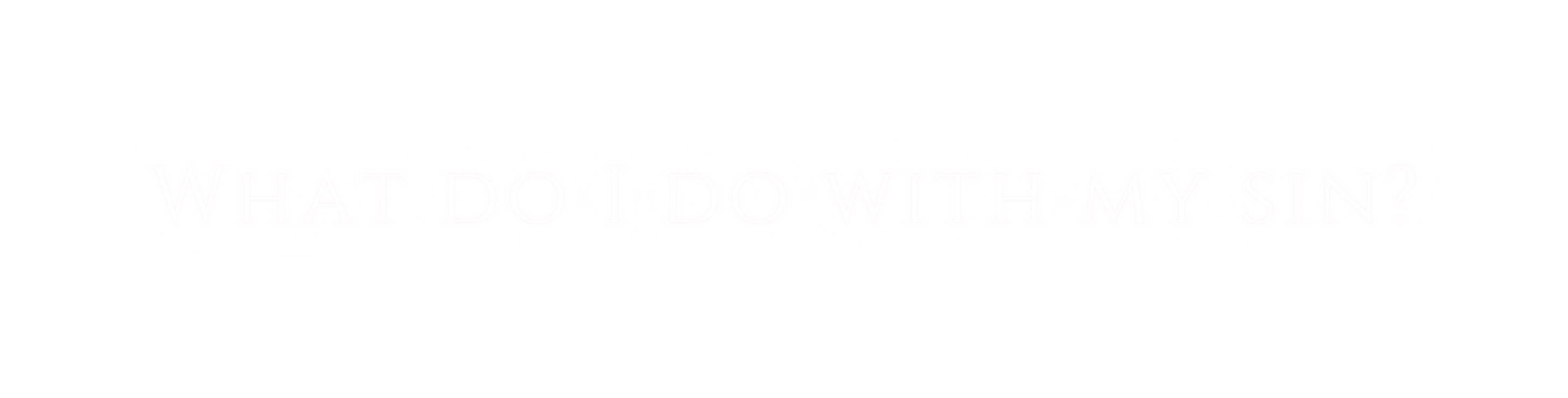 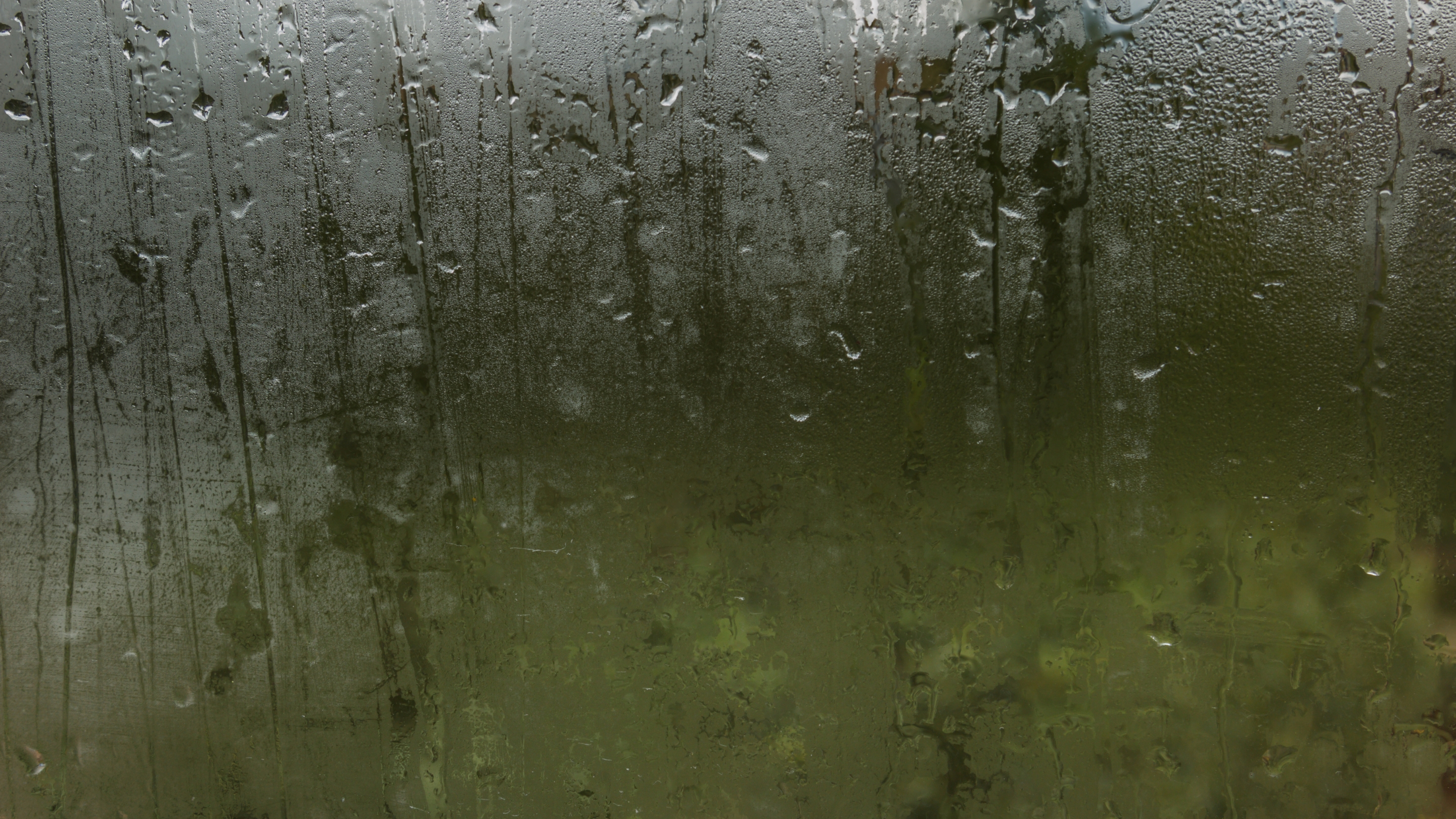 Know It;Repent of It; Confess It
Confession of Sin is a Condition of Forgiveness (1 John 1:9)
Confession also requires knowledge – “if we confess our sins” – not generic, but specific.
Not that we have sinned; not our sinfulness; not that we may have sinned.
homologeō – “lit., “to speak the same thing” (homos, “same,” lego, “to speak”)…(b) “to confess by way of admitting oneself guilty of what one is accused of, the result of inward conviction,” (VINE)
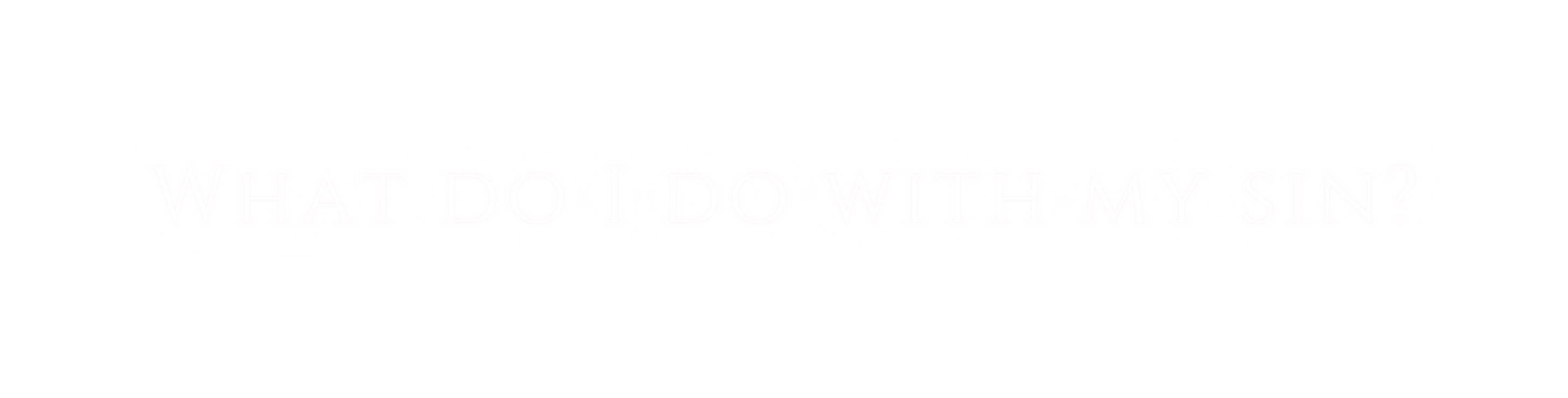 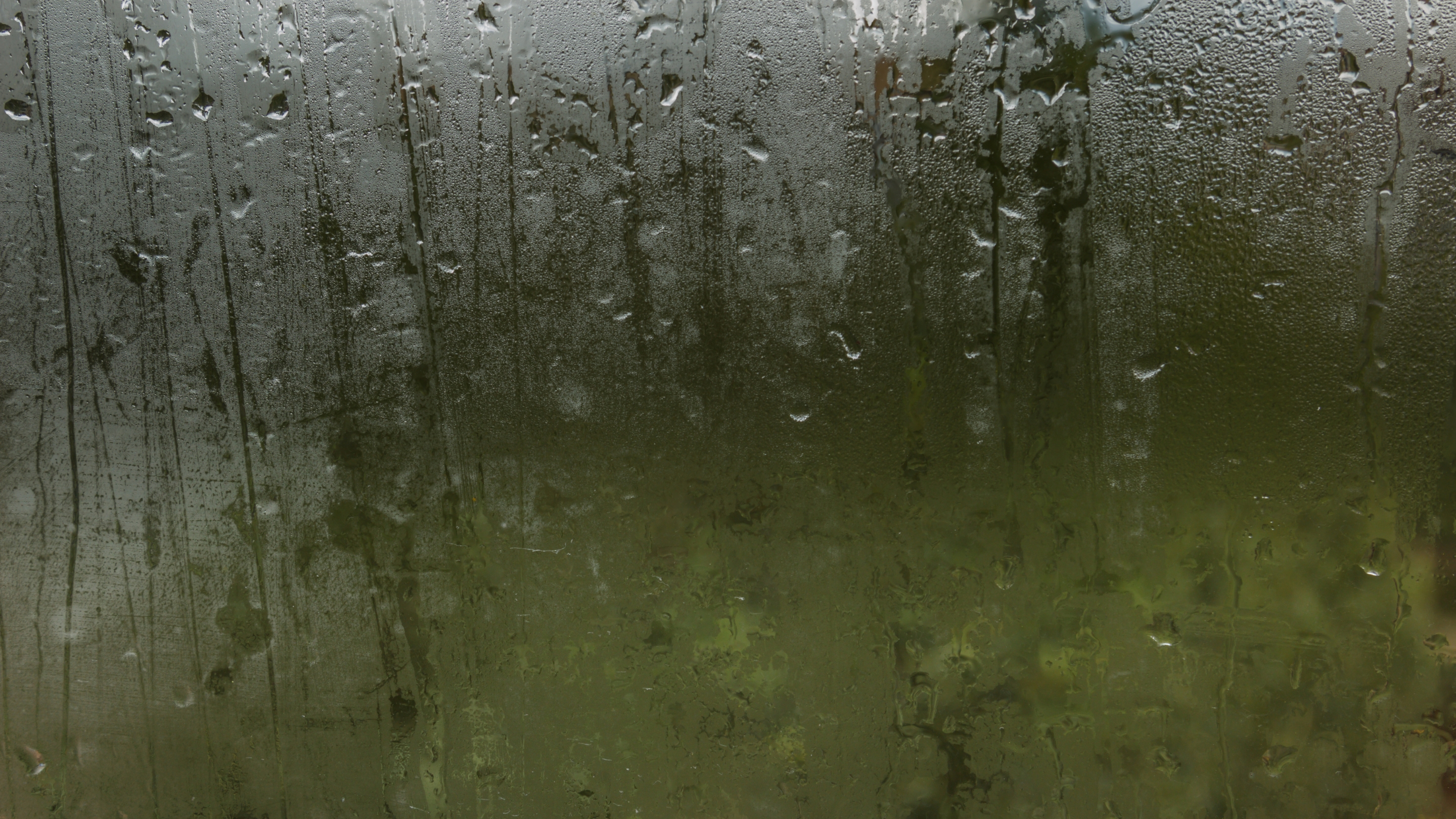 Know It;Repent of It; Confess It
Confession of Sin is a Condition of Forgiveness (1 John 1:9)
Confession also requires knowledge – “if we confess our sins” – not generic, but specific.
Acts 19:18-19 – confessing deeds.
Psalm 32:3-5 – from hiding to admitting. (cf. Proverbs 28:13)
Not “total recall” of specific moments and amounts – but the drunkard must confess his drunkenness, the liar his lying, etc.
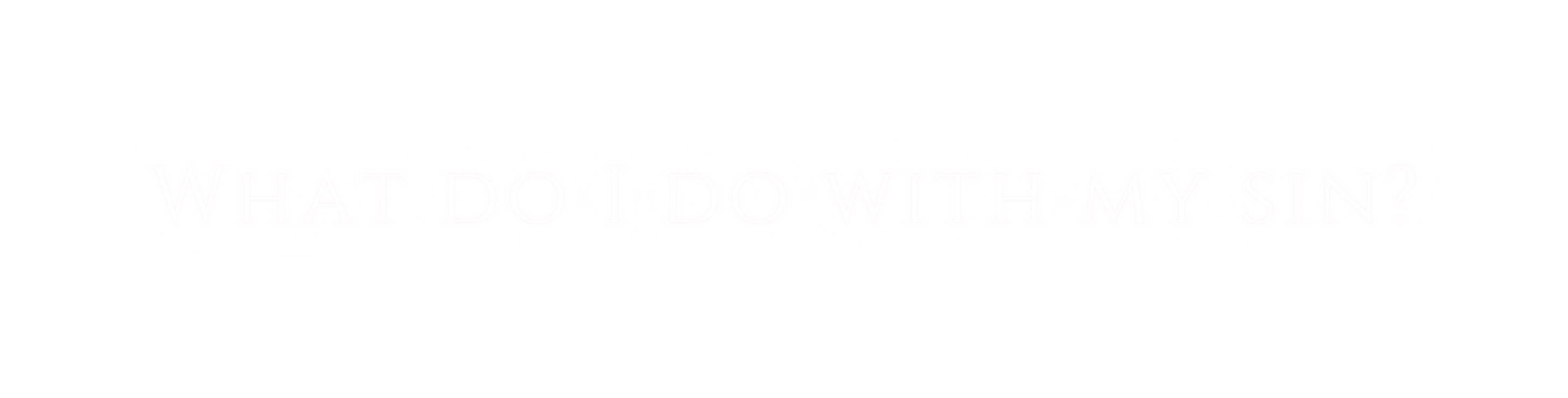 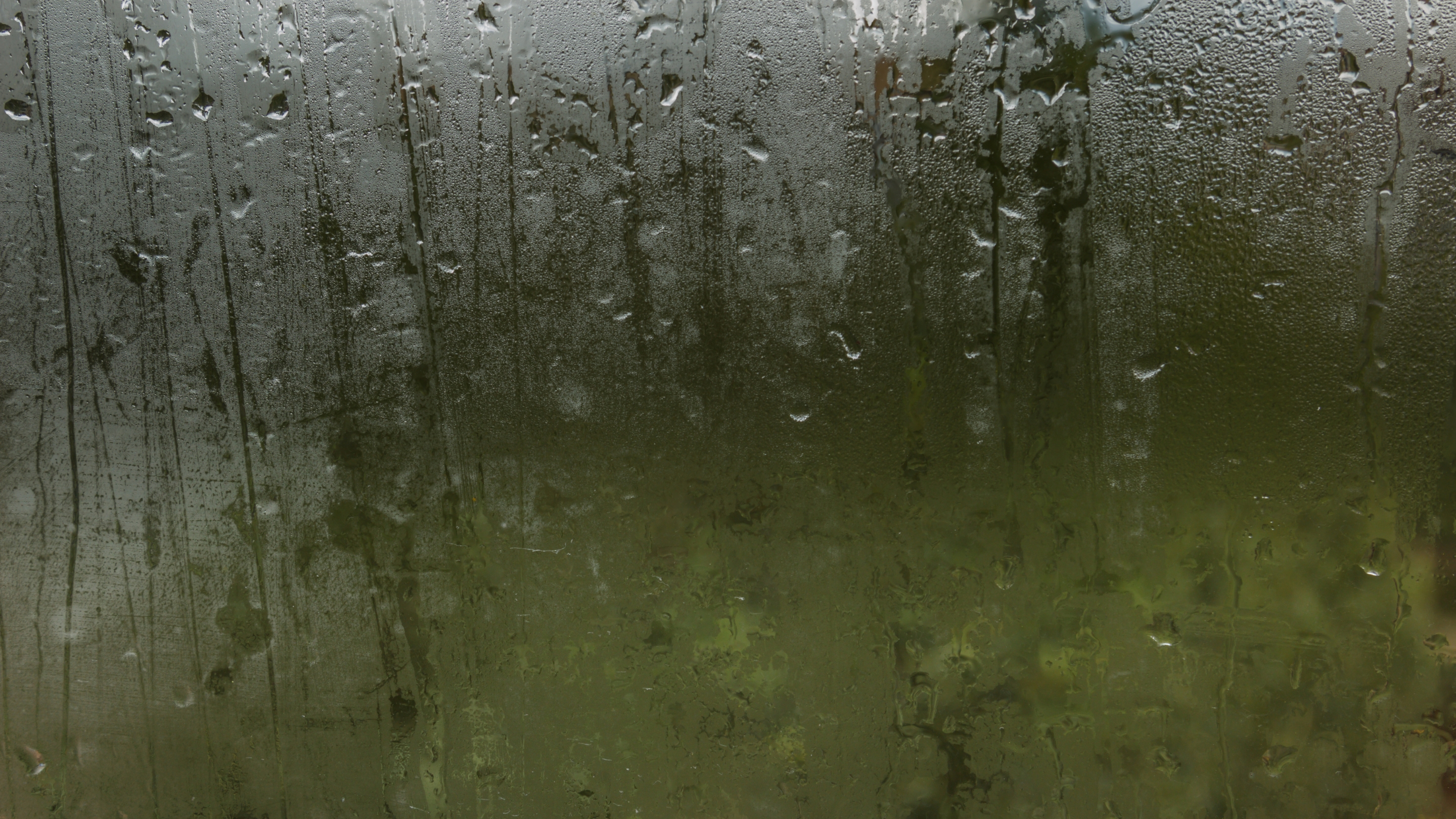 Know It;Repent of It;Confess It; Pray for Forgiveness of It
Forgiveness Must be Asked for in Prayer – 1 John 1:9; Acts 8:22; Mark 2:5-7; Matthew 7:7; 1 John 5:14-15
Prayer Can be Requested of Others – Acts 8:24; James 5:16;              1 John 5:14-17
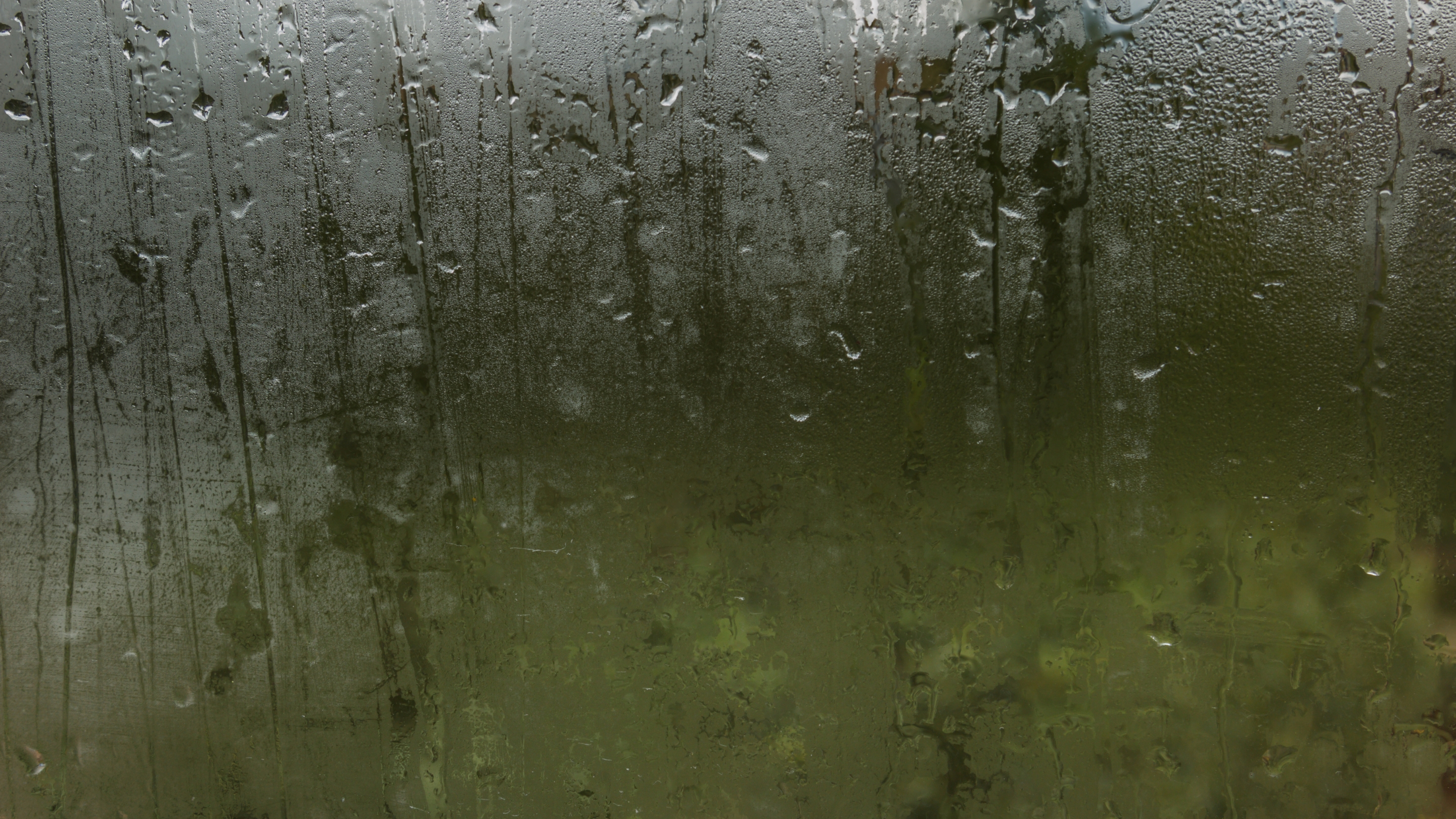 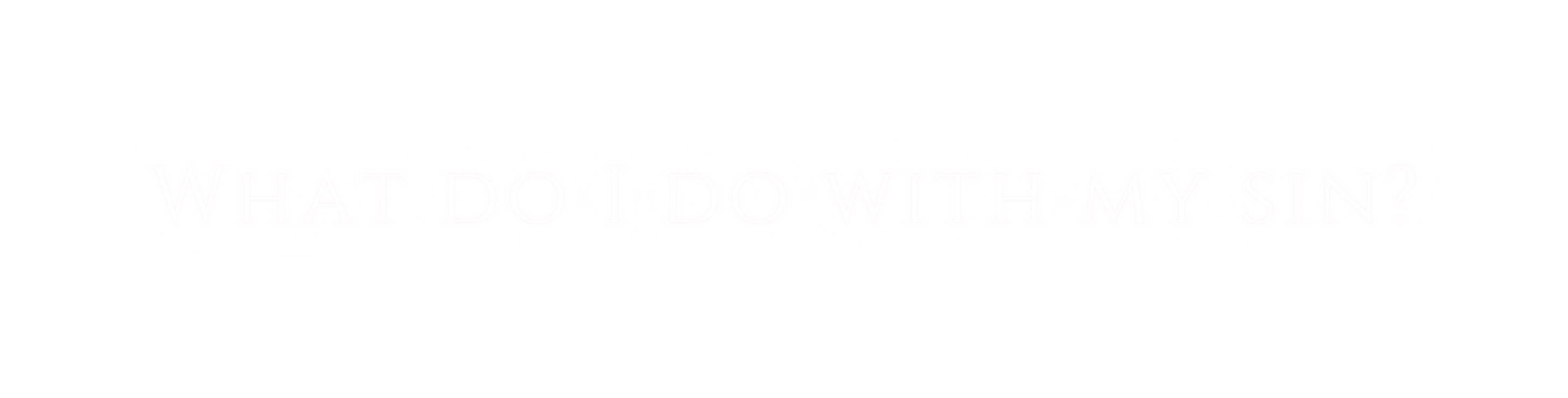